ΤΜΗΜΑ ΓΕΩΓΡΑΦΙΑΣ ΠΑΝΕΠΙΣΤΗΜΙΟΥ ΑΙΓΑΙΟΥ
ΕΞΑΜΗΝΟ ΣΤ’
ΚΑΤΕΥΘΥΝΣΗ: ΑΝΑΠΤΥΞΗ ΚΑΙ ΣΧΕΔΙΑΣΜΟΣ ΤΟΥ ΧΩΡΟΥ
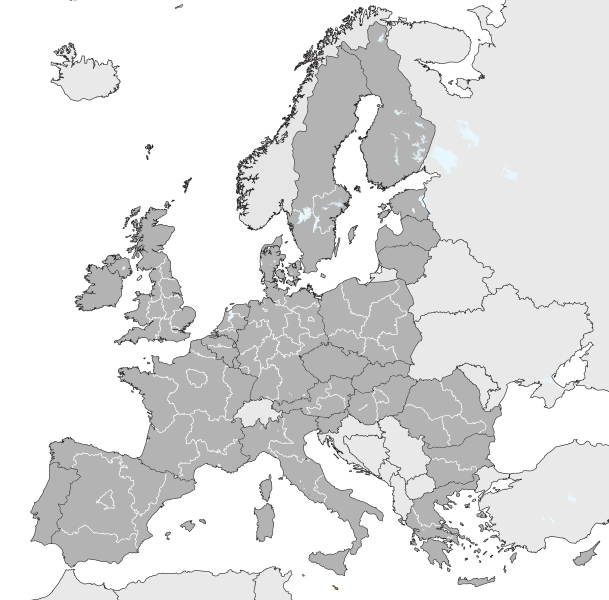 Μάθημα:Μέθοδοι Περιφερειακής Ανάλυσης
Διάλεξη 8: Ολοκληρωμένη αποτίμηση περιφερειακών ανισοτήτων
Διδάσκων: Γουρζής Κωνσταντίνος
Περιεχόμενα διάλεξης
Παίρνοντας το παράδειγμα 6 περιφερειών (οι οποίες σχηματίζουν δύο ευρύτερες περιοχές)
Υπολογισμός μέτρων ακραίων τιμών
Υπολογισμός μέτρων συνολικής διασποράς
Η κρίσιμη διαφορά Συντελεστή μεταβλητότητας και Σταθμισμένου συντελεστή μεταβλητότητας

…Ώστε να αποτιμηθούν οι ανισότητες μεταξύ τους
Αποτιμώντας τις ανισότητες σε δυο χωρικές ενότητες
Δίνονται τα στοιχεία απασχόλησης για δύο χωρικές ενότητες 
Μακεδονία και Θράκη
Νησιά Αιγαίου και Κρήτη
Κάθε μια απαρτίζεται από τρεις περιφέρειες NUTS2

Να αποτιμηθούν οι ανισότητες μεταξύ των χωρικών ενοτήτων βάσει: 
Του εύρους ακραίων τιμών
Του λόγου ακραίων τιμών
Της μέσης απόλυτης απόκλισης
Της τυπικής απόκλισης
Της διακύμανσης
Του Συντελεστή Μεταβλητότητας
Υπολογισμός των μέτρων
Τι μας λένε τα ευρήματα από τα μέτρα διασποράς ακραίων τιμών;

Τι μας λένε τα ευρήματα από τα μέτρα συνολικής διασποράς;

Στο εσωτερικό ποιας από τις δυο χωρικές ενότητες παρατηρούνται μεγαλύτερες ανισότητες;
Συντελεστής μεταβλητότητας και Σταθμισμένος συντελεστή μεταβλητότητας
Για τις ίδιες δύο χωρικές ενότητες δίνονται τα στοιχεία ΑΕΠ και πληθυσμού

Να αποτιμηθούν οι ανισότητες μεταξύ των χωρικών ενοτήτων βάσει: 
Του Συντελεστή Μεταβλητότητας
Του Σταθμισμένου Συντελεστή Μεταβλητότητας
Υπολογισμός των μέτρων
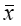 Τι μας λένε τα ευρήματα από τον Συντελεστή Μεταβλητότητας;

Τι μας λένε τα ευρήματα από τον Σταθμισμένο Συντελεστή Μεταβλητότητας;

Στο εσωτερικό ποιας από τις δυο χωρικές ενότητες παρατηρούνται μεγαλύτερες ανισότητες;

Παρατηρείτε διαφορές μεταξύ των ευρημάτων των δύο δεικτών; 
Αν ναι, πώς τις ερμηνεύετε;
Αν προσθέταμε στην ανάλυσή μας και την Καμπύλη Lorenz τι εύρημα θα μας έδινε;